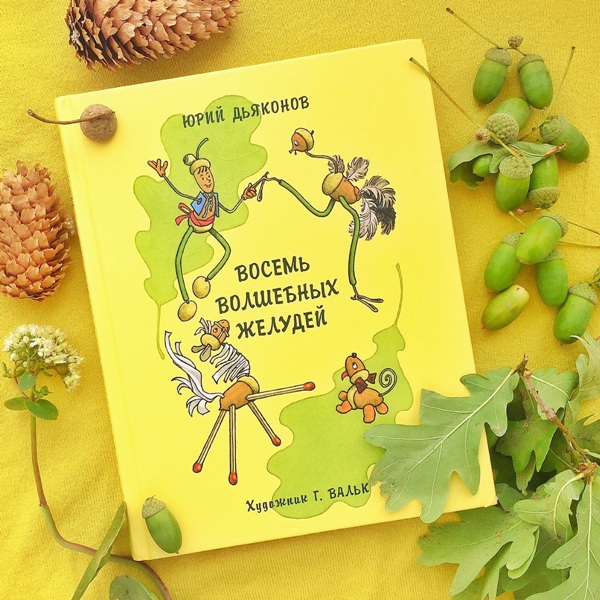 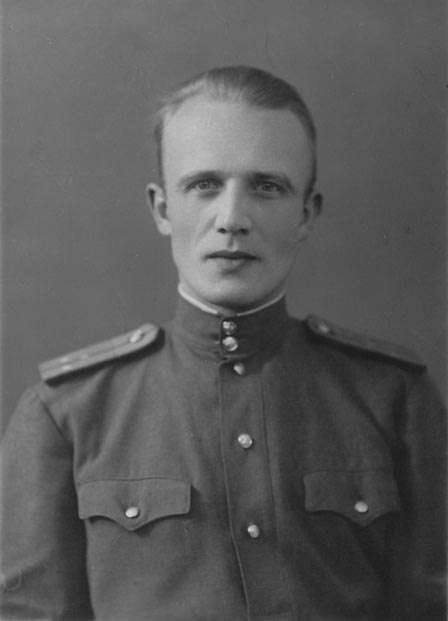 Юрий Александрович Дьяконов
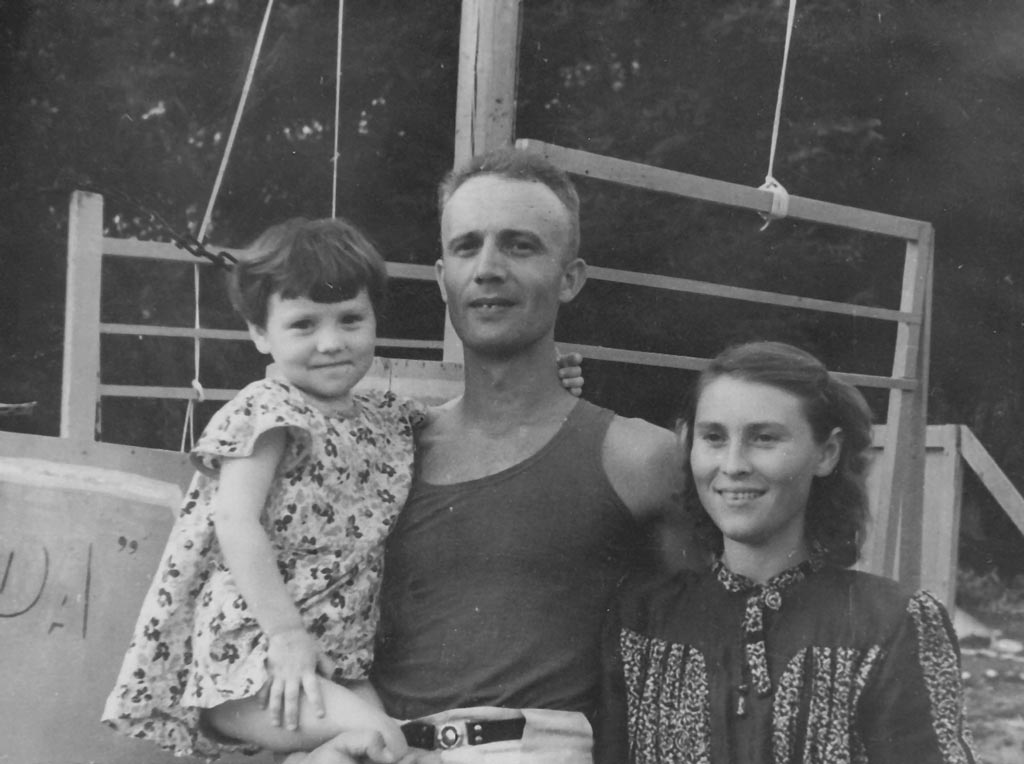 Юрий Дьяконов с женой Марией Ефимовноцй и дочерью Верой. 1951 год.
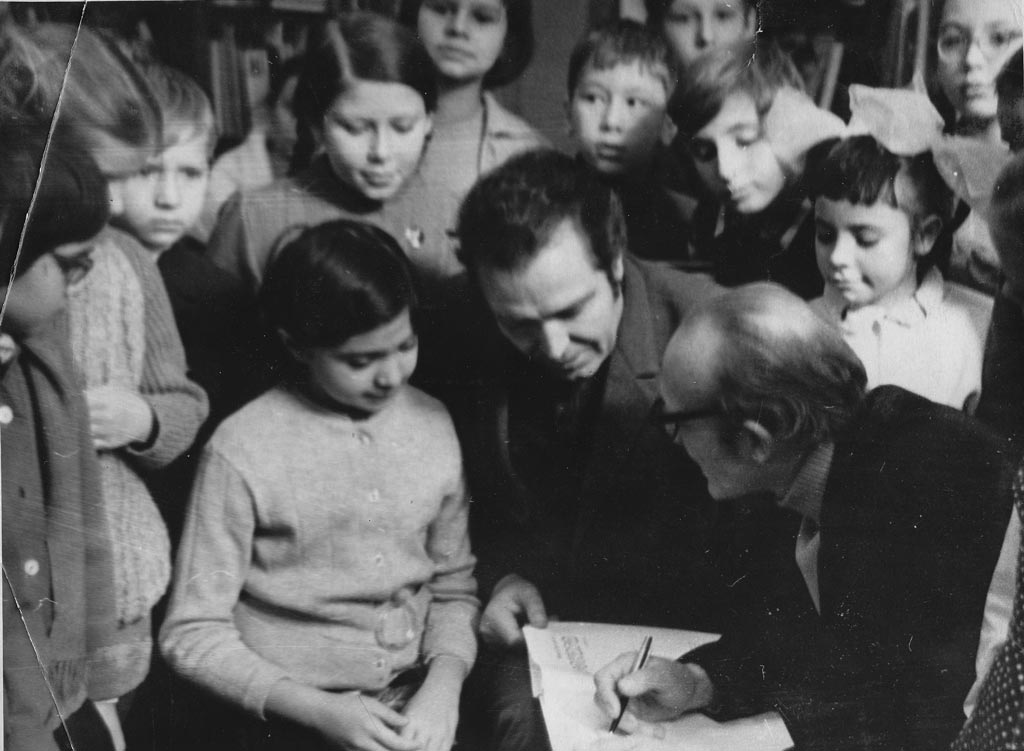 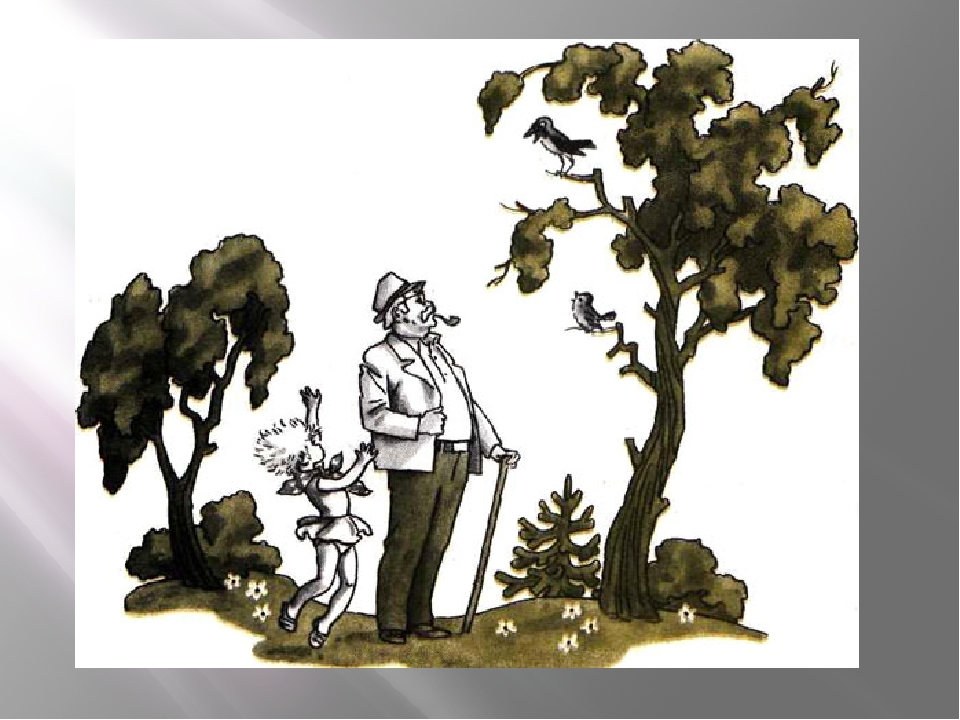 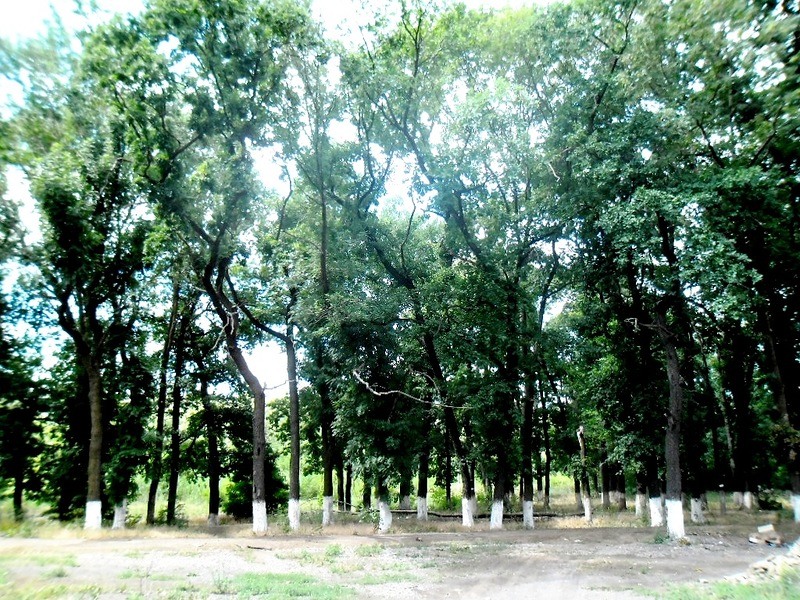 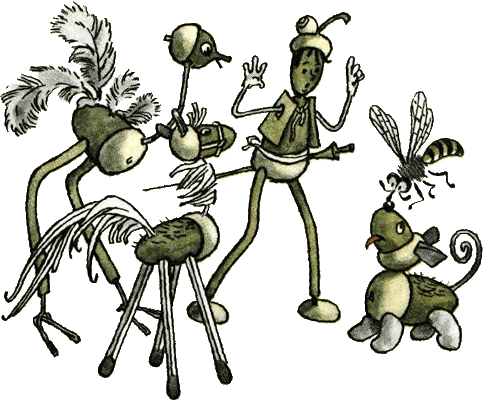 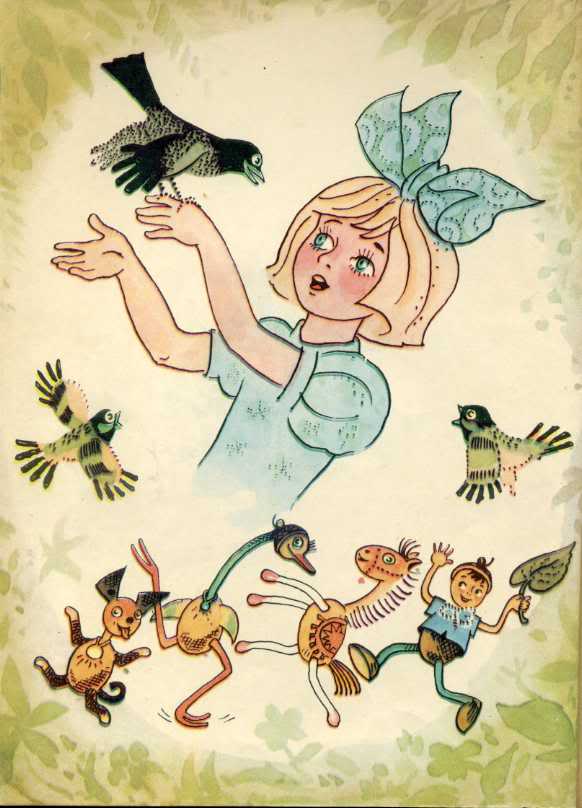 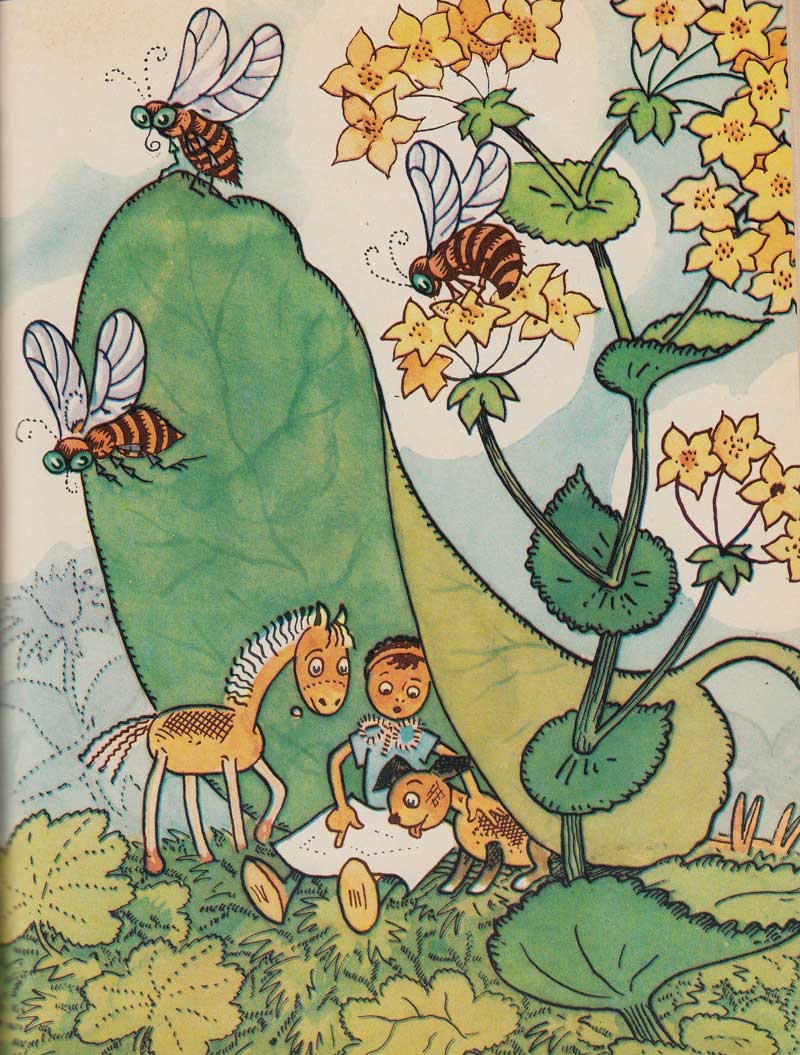 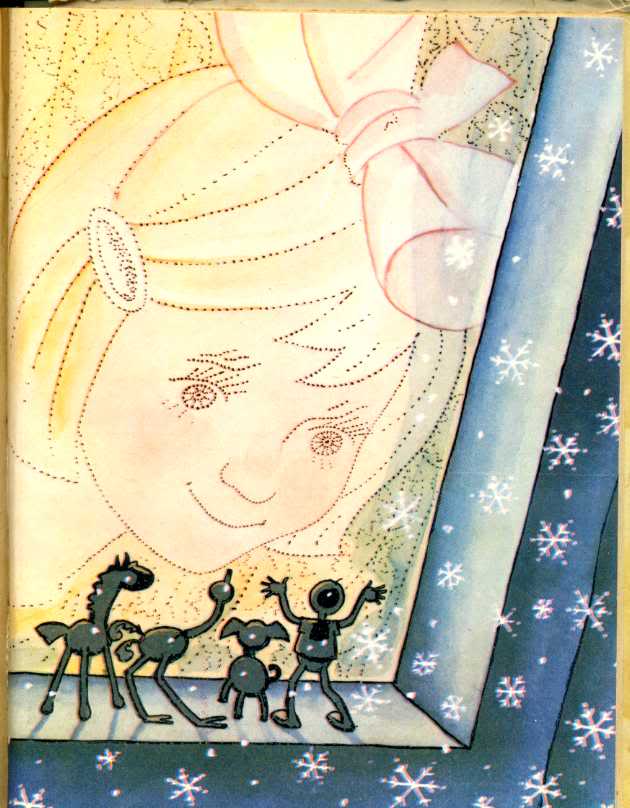 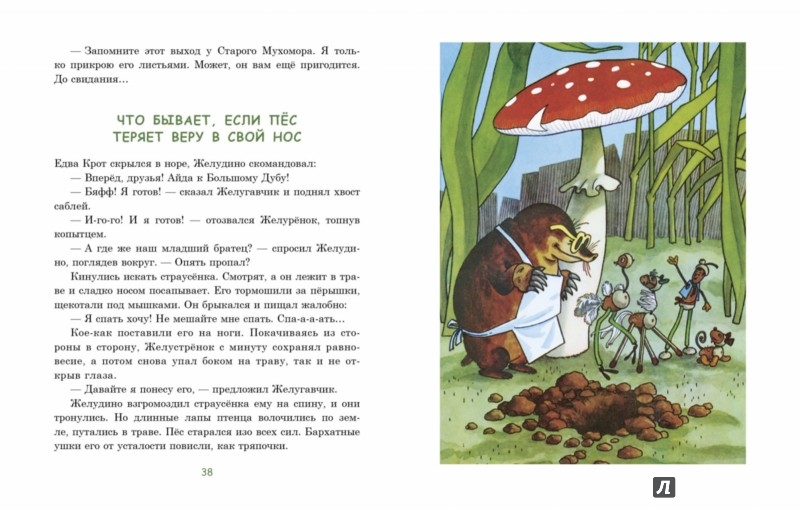 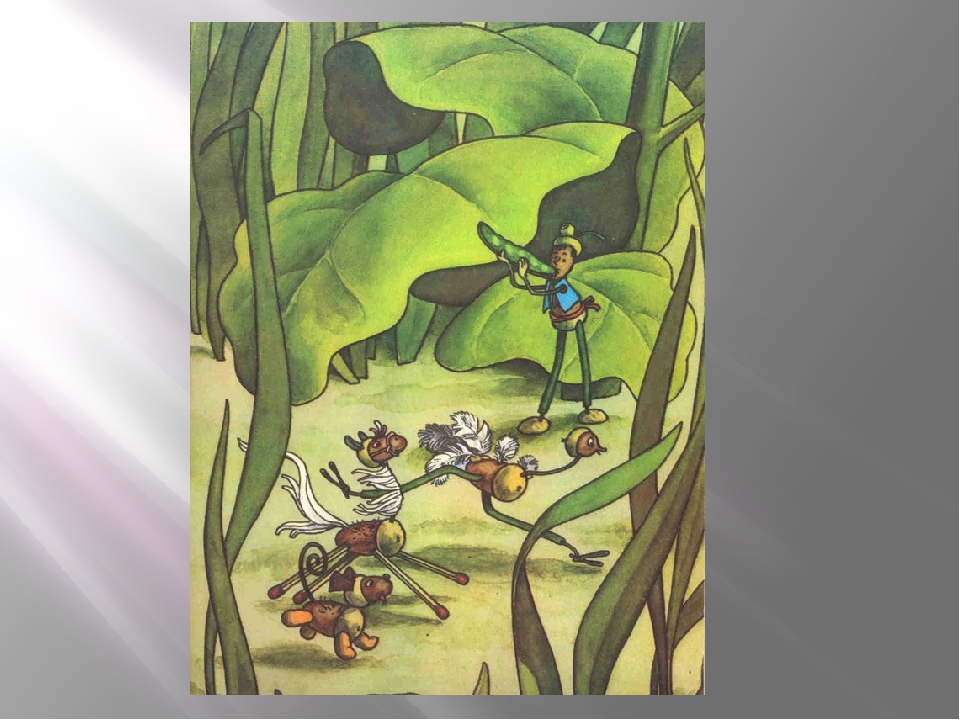 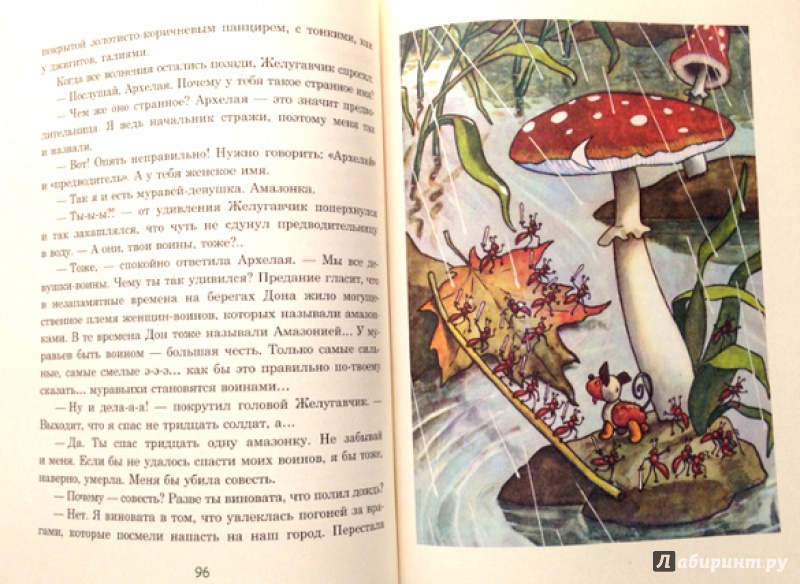 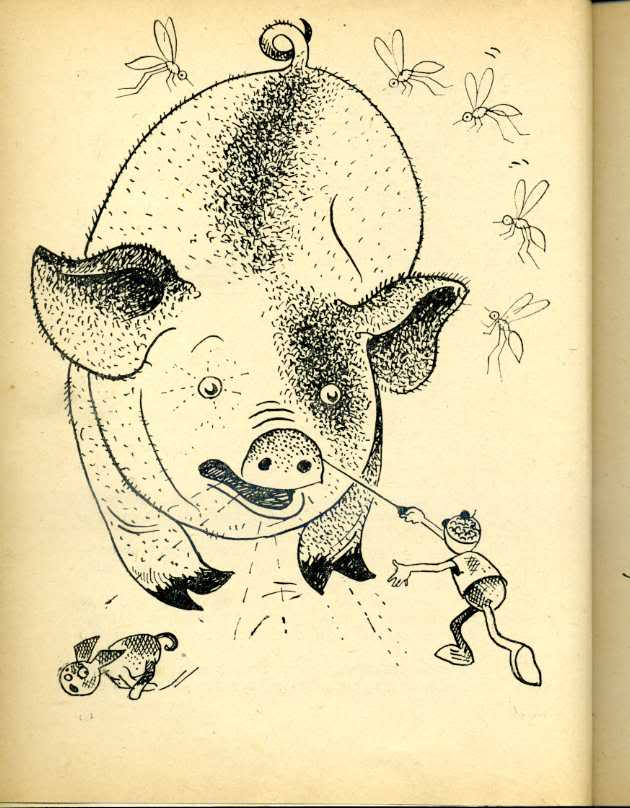 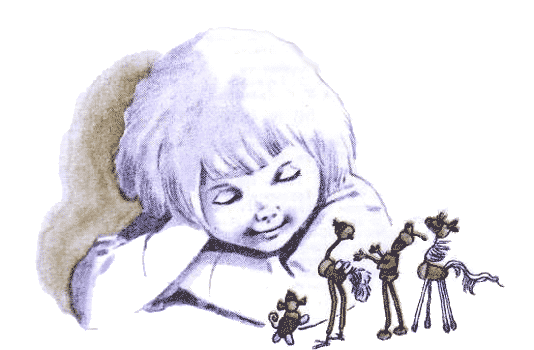 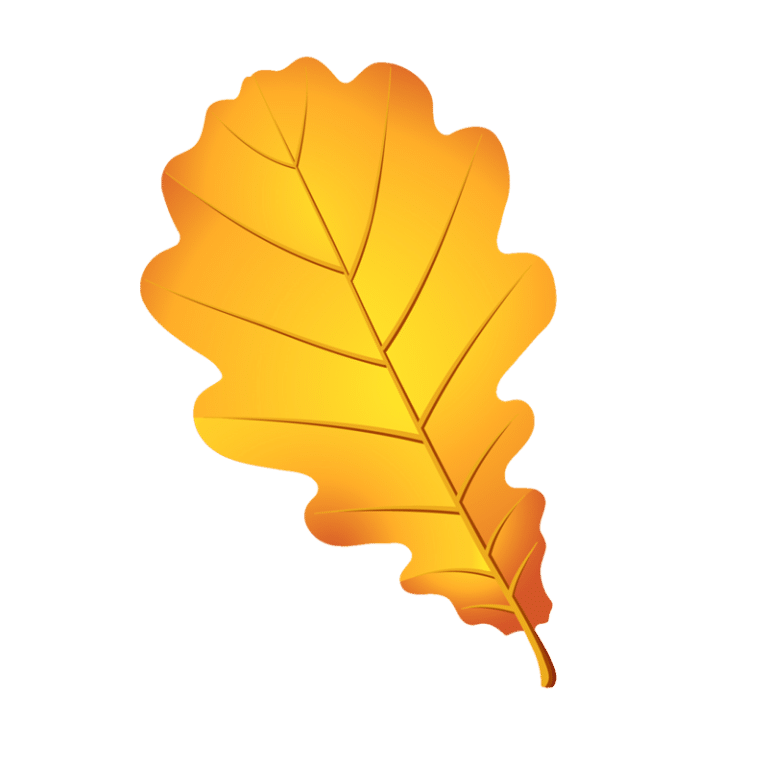 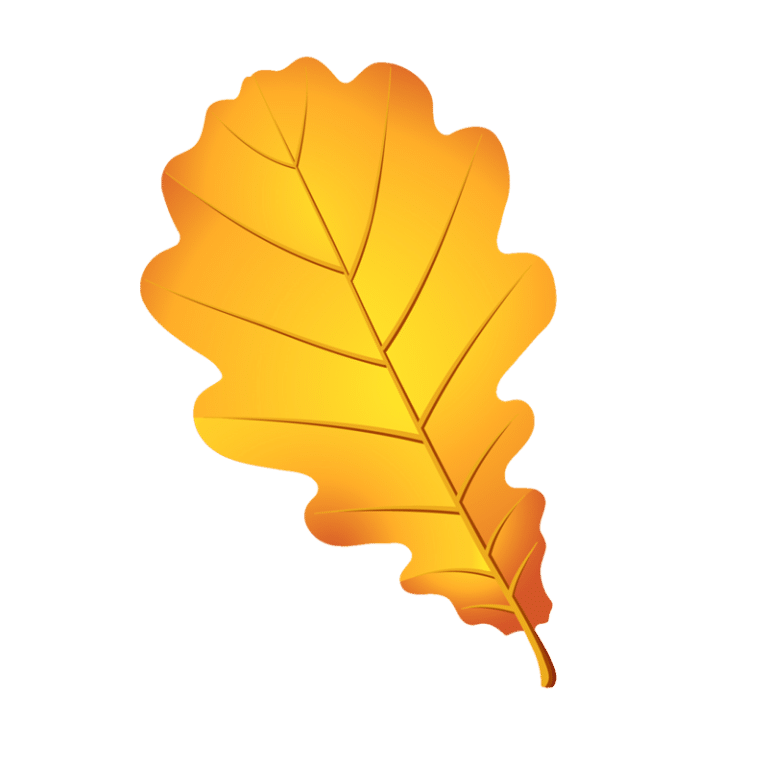 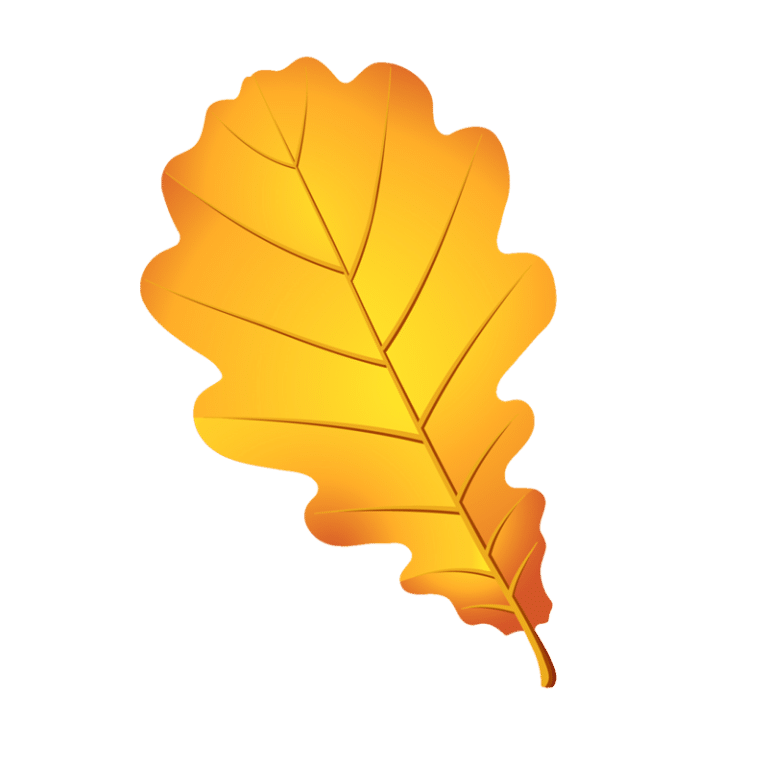 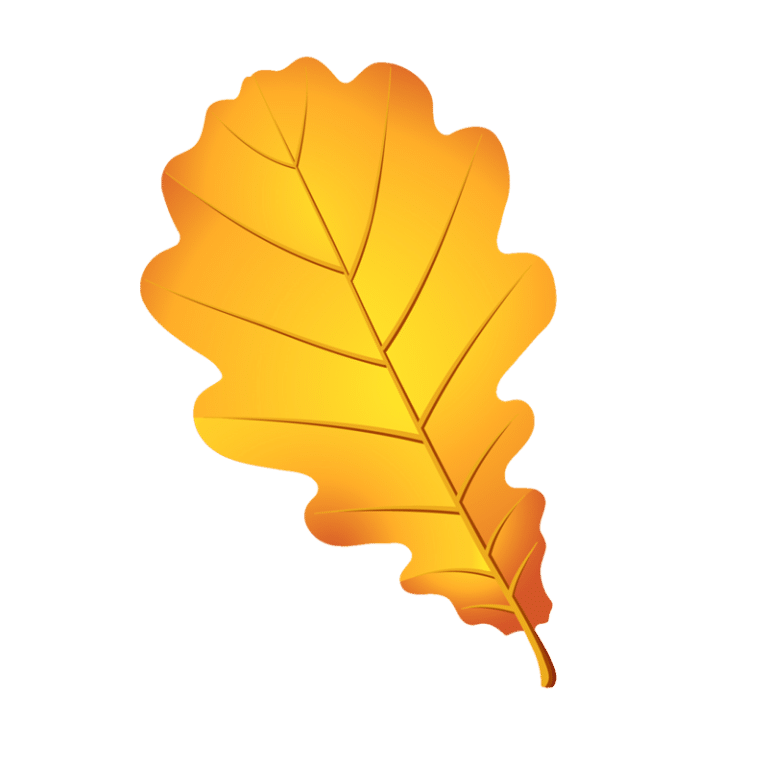 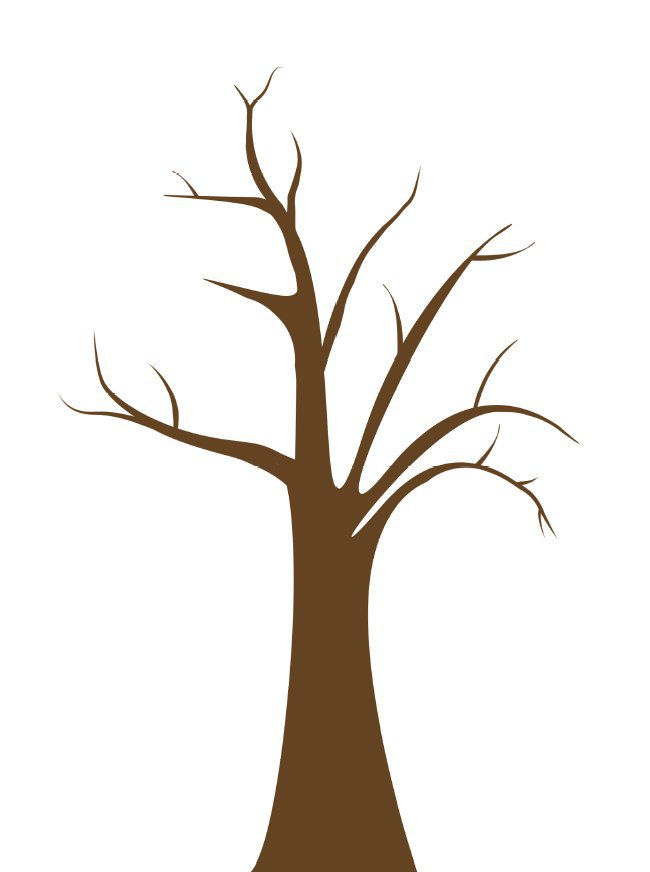 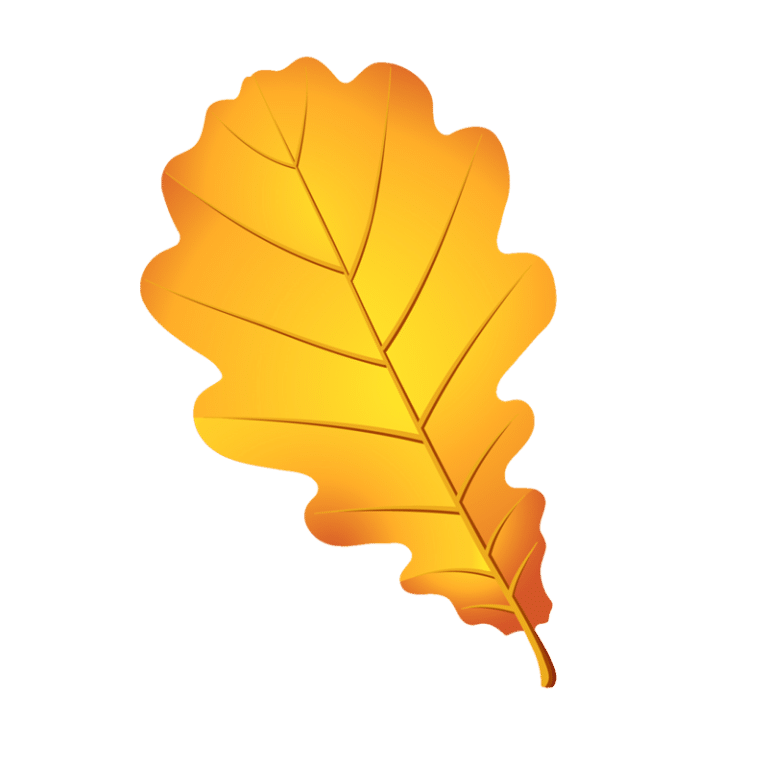 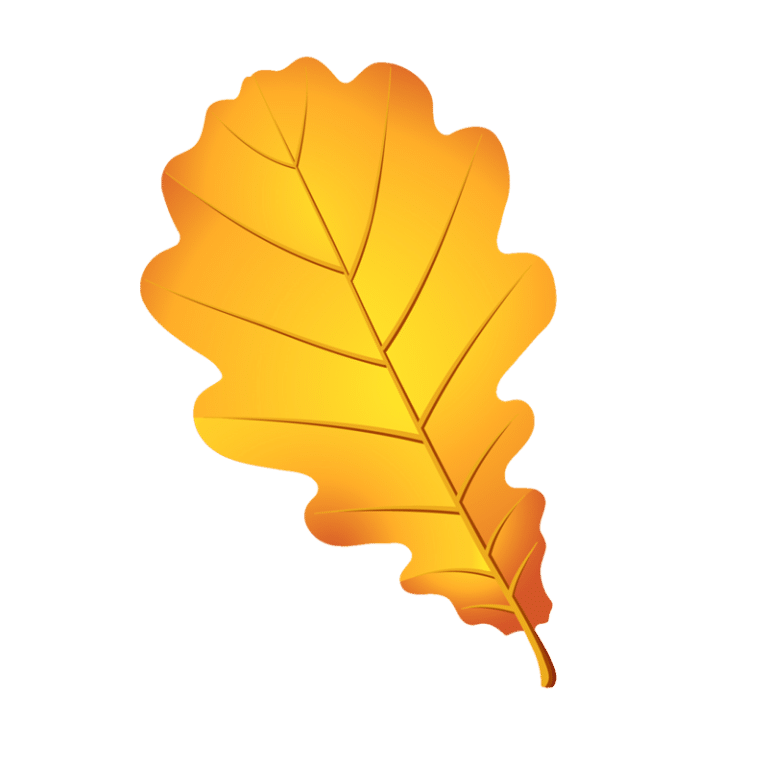 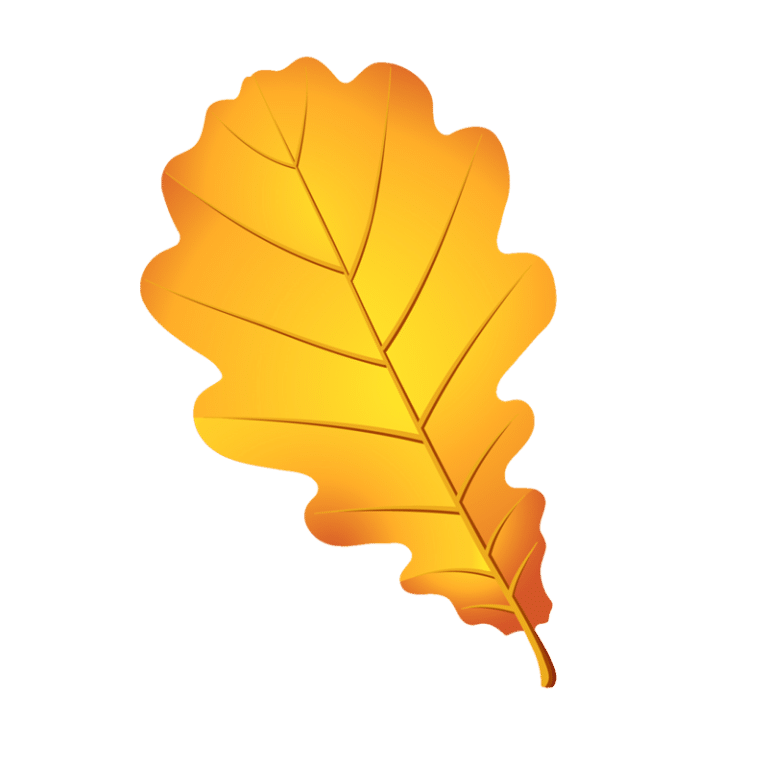 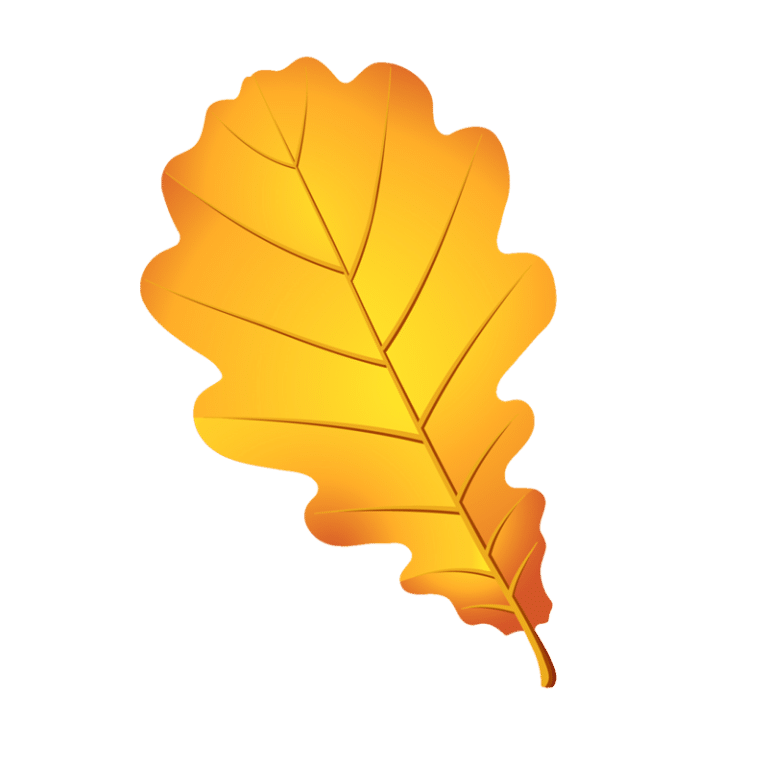 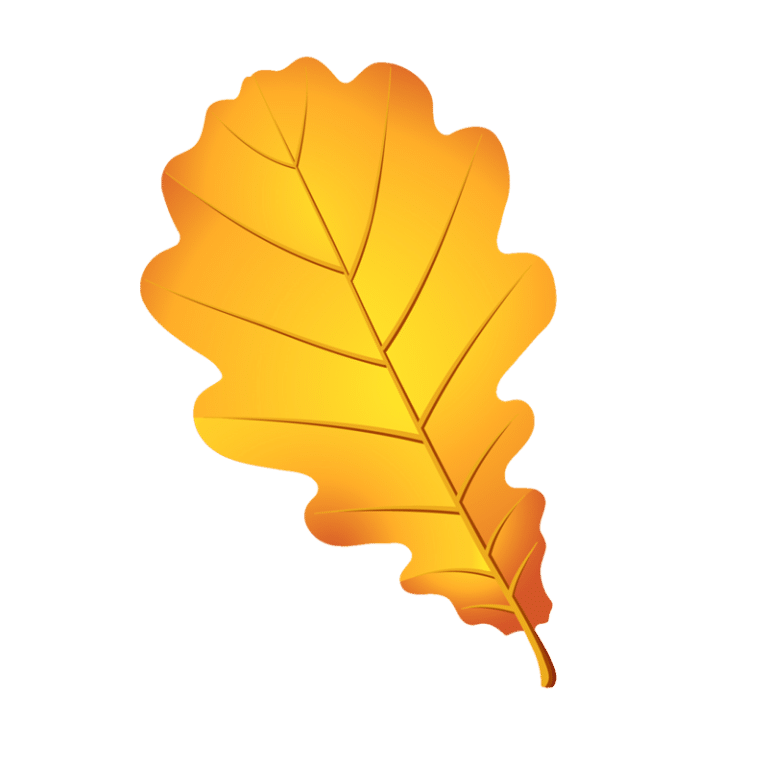 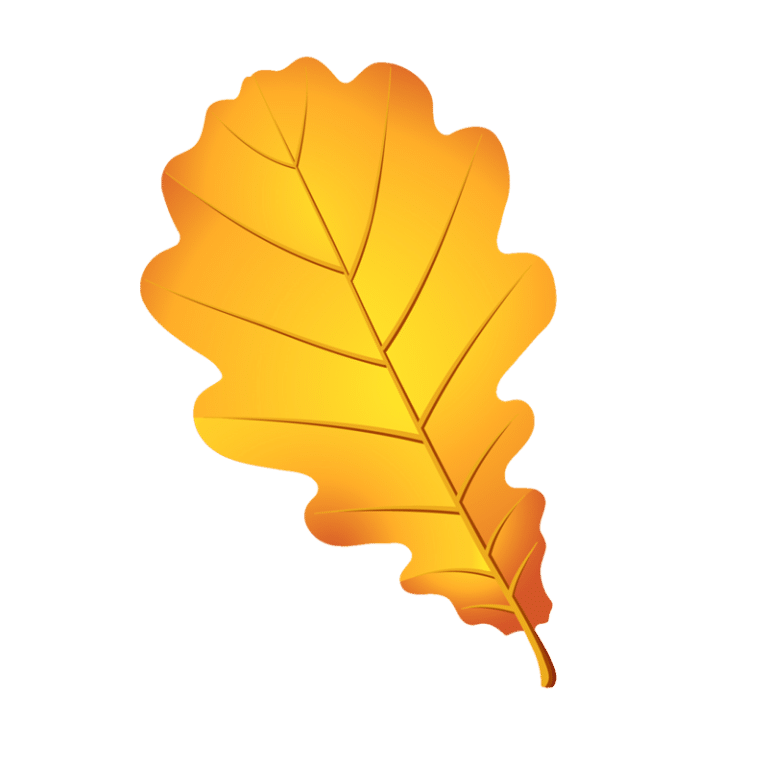 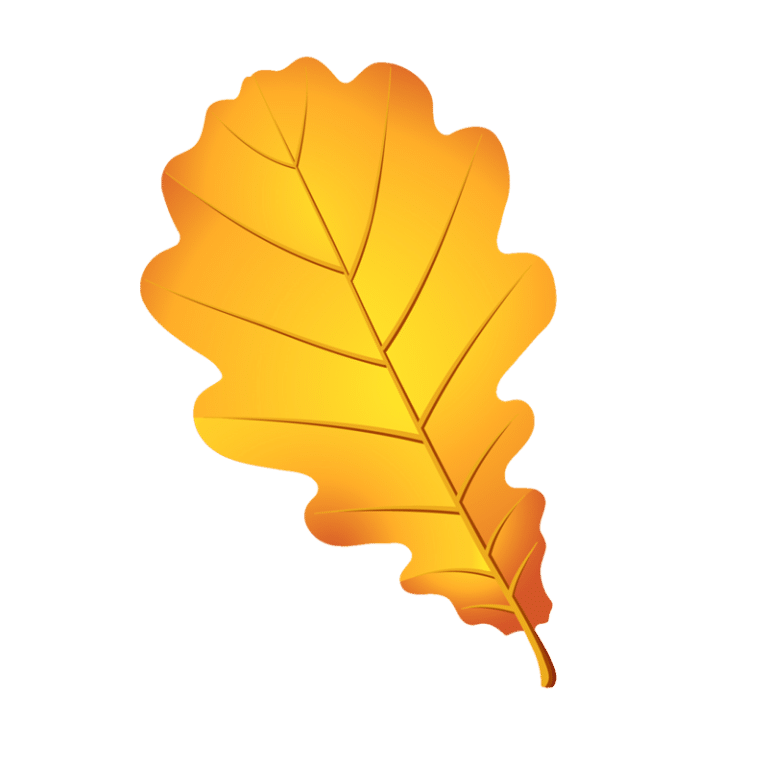 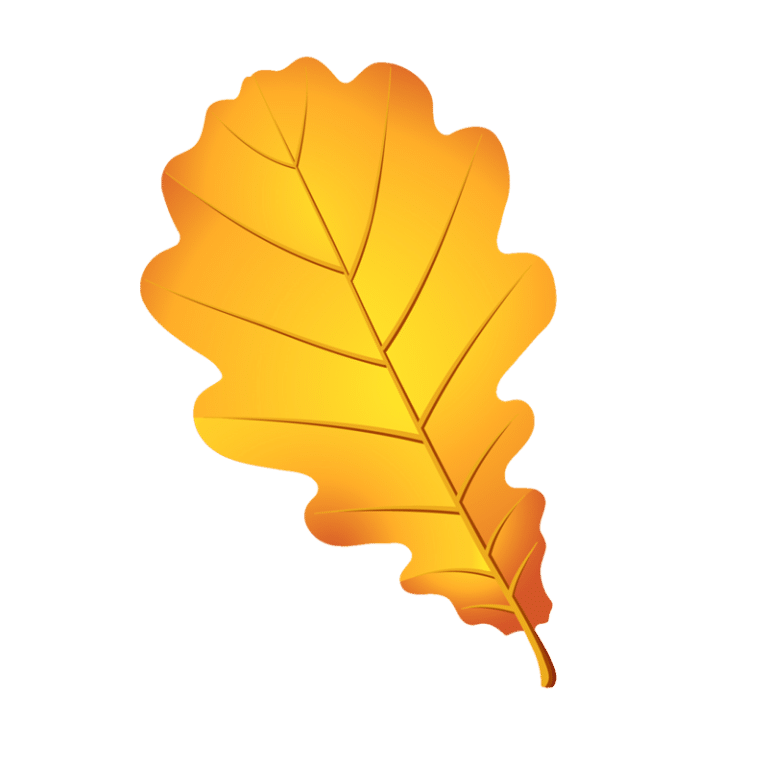 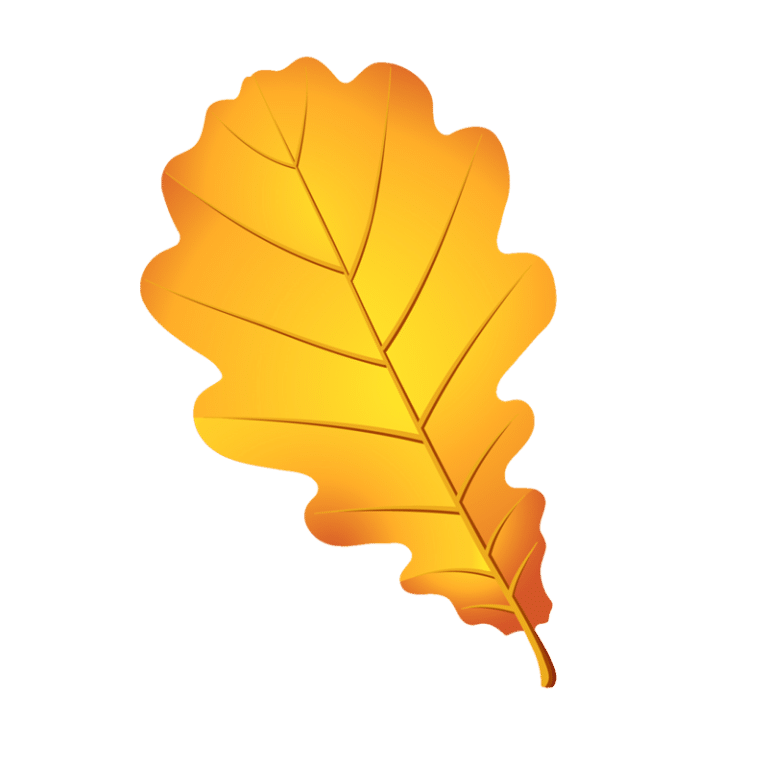 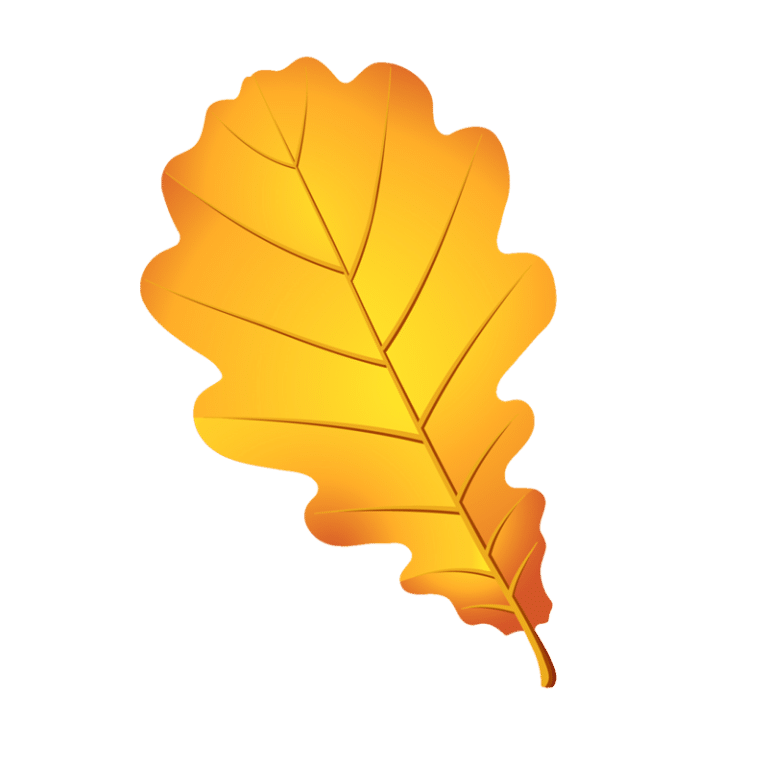